What to bring to school:
Homework:
Year 3!
Please make sure that you have the following things with you in school each day:
Bottle of water
Coat
School reading book
Reading diary
Our PE days will be on Wednesday and Fridays. Please ensure that the correct PE kit is worn. Also, please be prepared for indoor and outdoor PE sessions
Homework will be set at the beginning of each half term and will cover a range of subjects linked to our overarching topic. Children can choose which activity they would like to do, with the expectation one is completed each week.
Happy New Year!
During this Lent term, we have had a great start to our work and I am really proud of how you are working in Year 3.  We still have lots to learn but also lots of fun to be had. 

Miss Murray
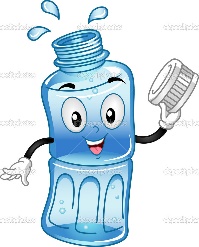 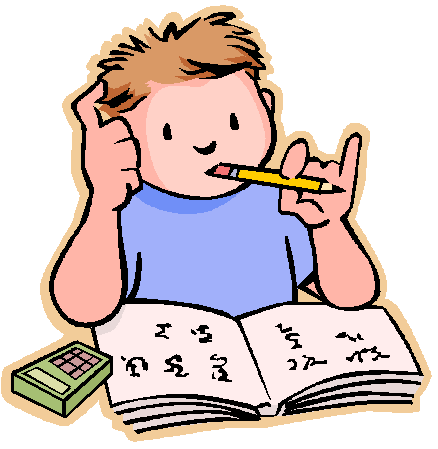 Reading:
PE Days:
This term, it is very important that you continue to read as much as possible, both at school and at home. Don’t forget to record your reading in your reading diary.  We will be continuing our class novel and guided reading every week.  Continue to enjoy reading and why not explore a new genre of book!
Our PE days will be Monday and Wednesday. Please be prepared for indoor or outdoor P.E.
We will be going swimming in Lent 2, please come in wearing PE kits with no jewellery to make for speedy  changing.
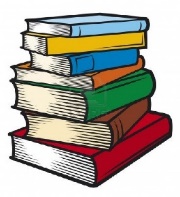 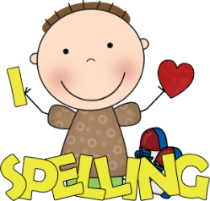 Spellings:
Spelling will be given out every Monday and you will be tested on them on Friday. I would be so grateful if you could set aside some time each week to practice these with your children. There will also be regular spelling sessions in school. The spelling should be stuck into their reading diary by the children, so please check.
Our History ֍ Lent ֍ Our Discoveries
Science
History:
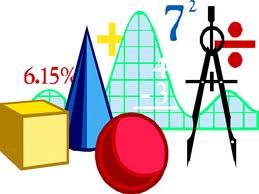 Maths:
What we 
will be
learning:
Our Science topics this term will be Rocks, where we will explore different types of rocks and their key features, the formation of fossils and soil and researching Mary Anning.
After half term we will be exploring Light, we will look at light and dark, reflections and shadows.
During Lent 1 we will be exploring the Ancient Roman civilisation, we will be exploring the where the Roman empire was, who ruled the Roman Empire and what happened during the tragic eruption of Mt Vesuvius.
Multiplication and division
Length and Perimeter
Fractions
Mass and capacity
Geography:
Music:
French:
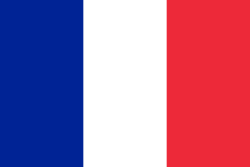 After half term, our topic will be ‘Angry Earth’. We will be investigating Volcanoes, Earthquakes and Tsunamis, asking what's beneath our feet and what makes it angry?
Improvisation
Our French topics this terms will be Je Peux and Les Formes
RE:
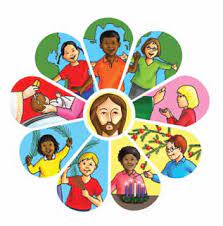 Galilei to Jerusalem 
Desert to Garden
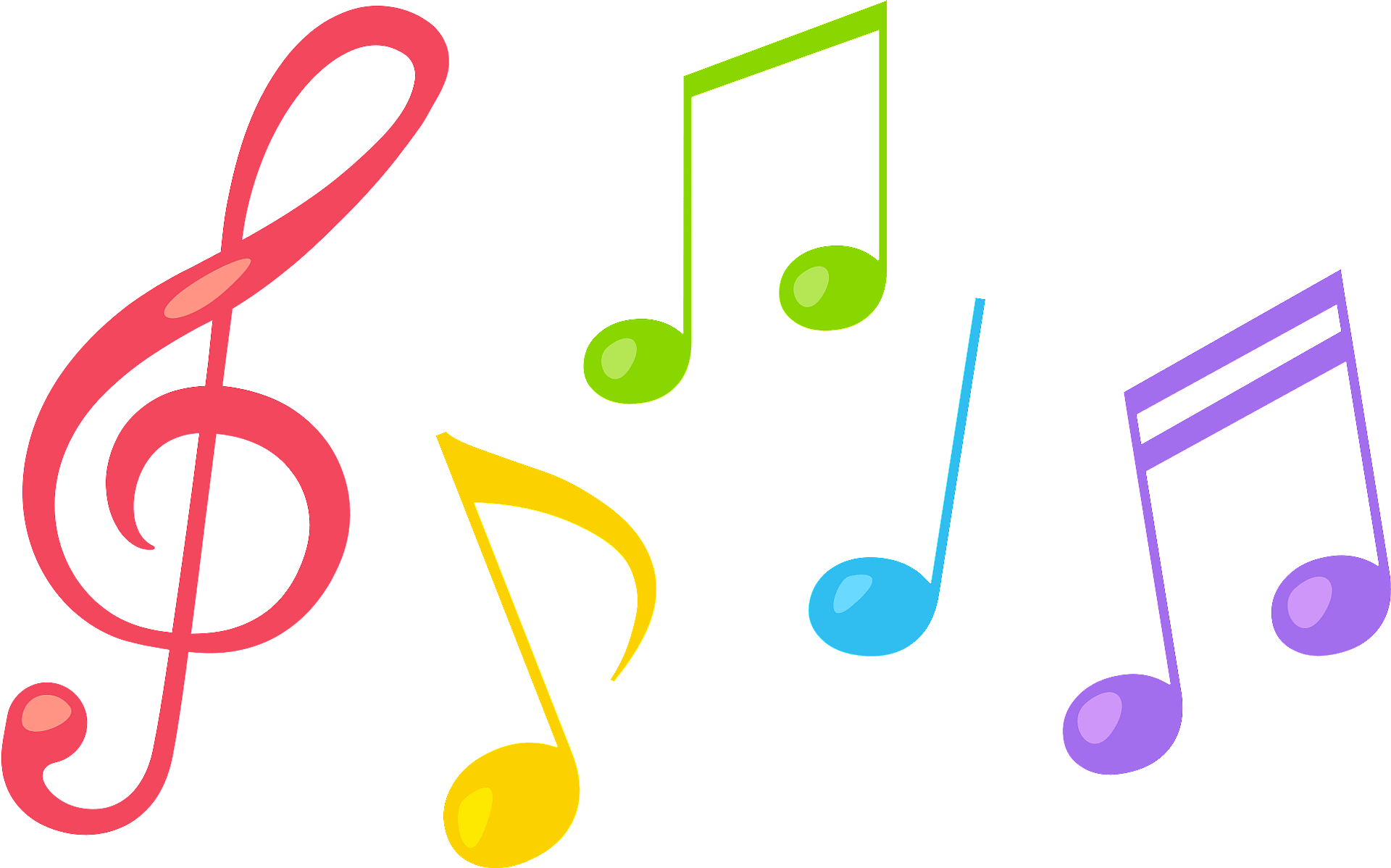 English:
Our main English lessons  will be based around the text  ‘Escape to Pompeii’ by Christina Balit and Non-fiction information texts.
Computing:
Art/D&T:
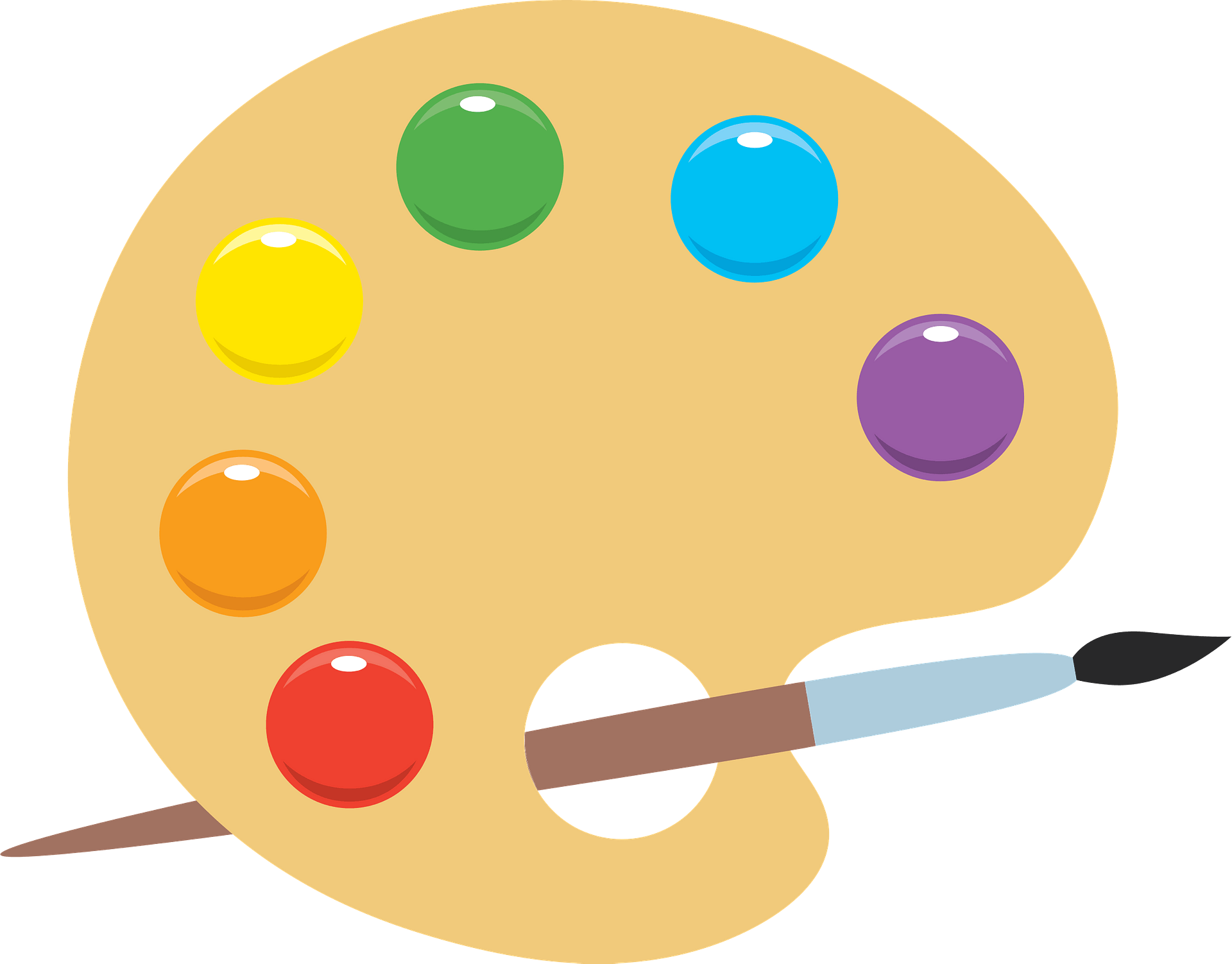 We will be looking Creating Media- Desktop Publishing and Data and information – Branching databases
Roman Jewellery
Pneumatic Volcanoes